Special Issue of the IEEE TGRS on “Inter-Calibration of Satellite Instruments”:
Special Issue of the IEEE TGRS on “Inter-Calibration of Satellite Instruments”:
Multispectral IR Sub-session Tim Hewison
Multispectral IR
Propose structuring IR Sub-group discussions:
Hyperspectral IR: 
target hyperspectral sounder calibration (~1000s of channels)
GEO and LEO
Multispectral IR: 
target calibration of instruments with few (1-20) channels
Could include older GEO and LEO sounders (HIRS, GOES, …)
May use hyperspectral references for inter-calibration
Research
Applicable to both hyperspectral and multispectral sensors
Minute Taking for IR Session
Likun Wang to take minutes for the Multispectral IR Session using the following Zoho Docs:
.
However, supports/contributions from all meeting participants will be very important for this work, especially on your own talks. Once you login to the Zoho, you can update the contents.
Special Issue of the IEEE TGRS on “Inter-Calibration of Satellite Instruments”:
Special Issue of the IEEE TGRS on “Inter-Calibration of Satellite Instruments”:
Update on GSICS products for IR channels of GEO imagers Tim HewisonYusuke Yogo
GSICS GEO-LEO IR Product Status 2019-03
Full GSICS Product Catalog available at http://www.star.nesdis.noaa.gov/smcd/GCC/ProductCatalog.php
GEO-LEO IR Update – Round Table
Review current status of GSICS GEO-LEO IR Products
Progress GSICS Procedure for Product Acceptance (GPPA)
Near-Real-Time Corrections
Re-Analysis Corrections
FCDR Support
Monitoring
Plans to establish traceability to Anchor Reference
E.g. Prime Correction, monitoring double-difference
Impact assessment
Switching Reference IASI-A to IASI-B
GEO-LEO IR Update - JMA
NRTC & RAC generated for AHI on Himawari-8, -9
IASI-A,B and AIRS products in Demo-Phase since Dec. 2017
CrIS products will also be submitted to GPPA
Re-calibration of IR/WV for GMS to MTSAT-2
Using HIRS/2, AIRS, IASI-A as references
Mr. Tasuku Tabata’s work in collaboration w/ EUM under SCOPE-CM/IOGEO
Plans
AHI Type-B Uncertainty analysis for Pre-Operational Phase
Use of S-NPP/CrIS Full Spectral Resolution SDR and NOAA-20/CrIS
Implementation of Prime GSICS Correction to AHI
GEO-LEO IR Update - EUMETSAT
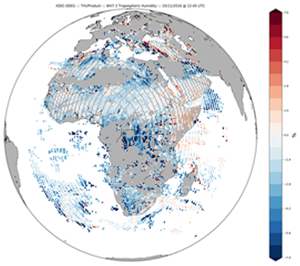 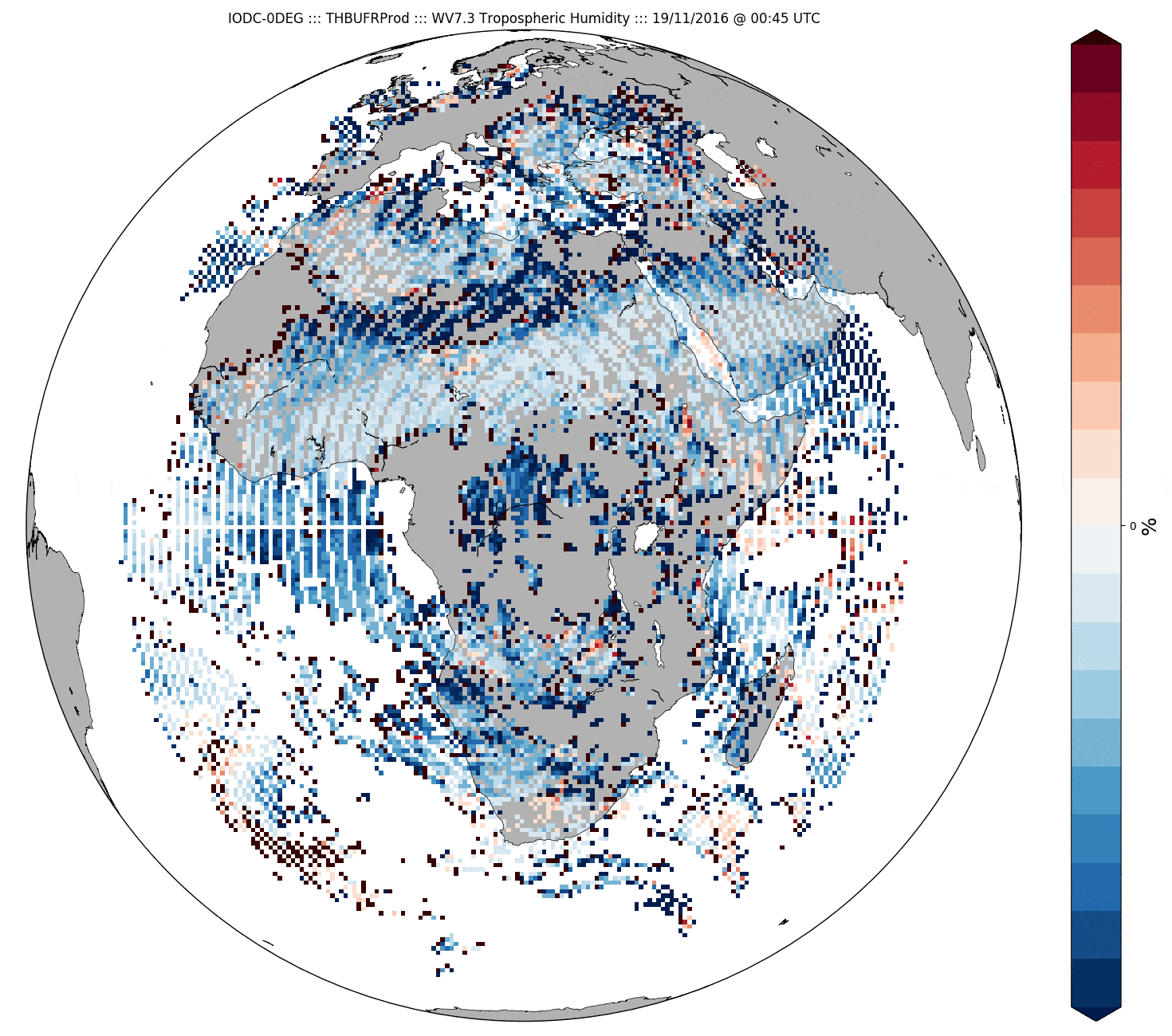 NRTC & RAC generated operationally for all SEVIRIs
on Meteosat-8, -9, -10 and -11
Using IASI on Metop-A, -B
Will extend to include Metop-C/IASI after commissioning
Plan to introduce CrIS in 2021 (for MTG commissioning)
All considered operational GSICS Products
Met-11 now operational prime
Met-8 now at 41.5°E
Generated test datasets for IOGEO GEO-ring (#3j)
Tested impact of GSICS Corrections on Level-2 products
Reported at EUMETSAT Conference 2018 (PPT)
Small impact – but reduced inter- Meteosat differences
Difference of THU WV7.3 from Met8-Met10
20 Nov 2016 12:45 UTCbefore GSICS Correction (above)
After GSICS Correction (below)
Difference of THU WV7.3 from Met8-Met10
19-21 Nov 2016 animation before GSICS Correction (above)
After GSICS Correction (below)
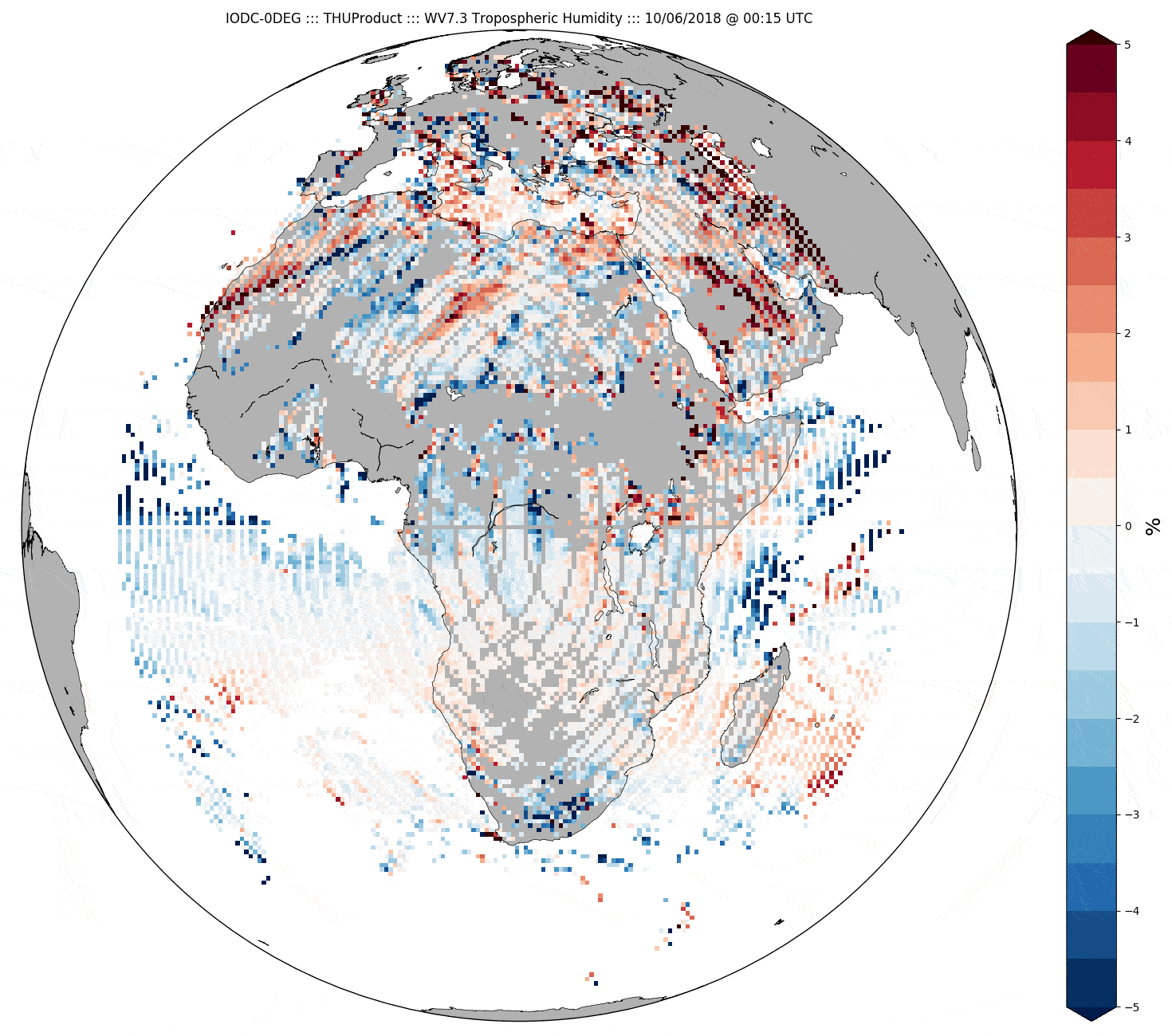 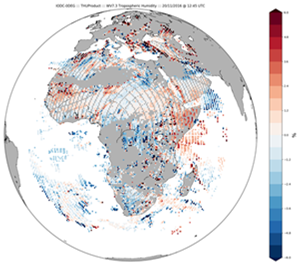 8
GEO-LEO IR Update - NOAA
GOES-15
Now on 128W

GOES-16 ABI 
GS operational update of ABI ICT PRT LUT on 06/19/2018.  Reduced the mean Tb bias to CrIS and IASI within 0.1-0.15K
SNPP/CrIS, NOAA-20/CrIS, Metop-A/IASI and Metop-B/IASI are used for IR inter-calibration.  Biases are monitored at the NOAA GOESCal website

GOES-17 ABI
Declared as the operational GOES-West satellite at 137.2W on 12 February 2019.
SNPP/CrIS, NOAA-20/CrIS, Metop-A/IASI and Metop-B/IASI are used for IR inter-calibration. Biases are monitored at the NOAA GOESCal website
GEO-LEO IR Update - CMA
Baseline methodology update: 
Accuate collocation from Wang LK, and 
spectral gapfilling from Xu Z are 
all integrated in CMA IR inter-calibration; 
IR Products Progress: 
New products are developed, i.e.  FY4 AGRI vs IASI/CrIS/HIRAS, FY-2 vs HIRAS , in Demo status;
FY-2 NRTC/RAC products are available;
Data & server
CMA GPRC Website has been integrated into NSMC Web Portal,
GISCS Plotting Tool is ready.
GEO-LEO IR Update – CMA cont
•   FY4/AGRI：FY4/AGRI vs IASI(CrIS/HIRAS) IR products are ready;
•   FY4/GIIRS: GIIRS is compared with IASI/CrIS/HIRAS, the standardized products are under developing;
•   Demo status: the following products are in demo status,
      FY4 AGRI vs IASI/CrIS/HIRAS,   FY-2 VISSR vs HIRAS ;
     FY2 VISSR vs IASI/CrIS towards pre-op;
•   GSICS Data and Products Server: operation
•   NRTC/RAC product availability: available on http://gsics.nsmc.org.cn/portal/en/fycv/index.html
•   GISCS Plotting Tool compatability: available for RAC product
GEO-LEO IR Update - KMA
COMS/MI 
IASI (MetOp-A,-B), CrIS (SNPP) and AIRS (AQUA) are used for bias monitoring at KMA website
To add CrIS (NOAA-20), and Full Spectral Resolution SDR data (SNPP, NOAA-20)
To update KMA’s processing algorithm (NRTC/RAC products) based on ATBD (Masaya’s comments) by modifying calculation formula of variables in the program
GEO-LEO IR products for GK-2A 
To inter-calibrate and generate NRTC/RAC product using IASI (MetOp-A,-B), CrIS (SNPP, NOAA-20) and AIRS (AQUA)
Collaboration with NOAA on diurnal variation of IR calibration
GEO-LEO IR Update - ISRO
INSAT-3D/Imager – NRTC Demo
INSAT-3D/Sounder- NRTC Demo
Web plots?
RAC?
GSICS coefficients are not currently available on MOSDAC site. 
Do they need to be made available online?
Over to Pradeep for Update
Switching Reference IASI-A to IASI-B
IASI-B onboard processing change 2017
Impact on calibration & nonlinearity
Treat period before/after change as separate references
Check consistency 
After change with IASI-A
And IASI-C – when – by end 2019?
Expected degradation of IASI-A as reference?
Due to orbital degradation
When to switch to IASI-B?
Or switch directly to IASI-C & minimise switches?
Thank You for your contributions!